גילגל בתקופת התנ"ך
א וַיְהִי כַּאֲשֶׁר-תַּמּוּ כָל-הַגּוֹי, לַעֲבוֹר אֶת-הַיַּרְדֵּן; וַיֹּאמֶר יְהוָה, אֶל-יְהוֹשֻׁעַ לֵאמֹר.  ב קְחוּ לָכֶם מִן-הָעָם, שְׁנֵים עָשָׂר אֲנָשִׁים--אִישׁ-אֶחָד אִישׁ-אֶחָד, מִשָּׁבֶט... ה וַיֹּאמֶר לָהֶם, יְהוֹשֻׁעַ, עִבְרוּ לִפְנֵי אֲרוֹן יְהוָה אֱלֹהֵיכֶם, אֶל-תּוֹךְ הַיַּרְדֵּן; וְהָרִימוּ לָכֶם אִישׁ אֶבֶן אַחַת, עַל-שִׁכְמוֹ, לְמִסְפַּר, שִׁבְטֵי בְנֵי-יִשְׂרָאֵל.  ו לְמַעַן, תִּהְיֶה זֹאת אוֹת--בְּקִרְבְּכֶם:  כִּי-יִשְׁאָלוּן בְּנֵיכֶם מָחָר לֵאמֹר, מָה הָאֲבָנִים הָאֵלֶּה לָכֶם.  ז וַאֲמַרְתֶּם לָהֶם, אֲשֶׁר נִכְרְתוּ מֵימֵי הַיַּרְדֵּן מִפְּנֵי אֲרוֹן בְּרִית-יְהוָה--בְּעָבְרוֹ בַּיַּרְדֵּן, נִכְרְתוּ מֵי הַיַּרְדֵּן; וְהָיוּ הָאֲבָנִים הָאֵלֶּה לְזִכָּרוֹן, לִבְנֵי יִשְׂרָאֵל--עַד-עוֹלָם.  

טו וַיֹּאמֶר יְהוָה, אֶל-יְהוֹשֻׁעַ לֵאמֹר.  טז צַוֵּה, אֶת-הַכֹּהֲנִים, נֹשְׂאֵי, אֲרוֹן הָעֵדוּת; וְיַעֲלוּ, מִן-הַיַּרְדֵּן.  יז וַיְצַו יְהוֹשֻׁעַ, אֶת-הַכֹּהֲנִים לֵאמֹר:  עֲלוּ, מִן-הַיַּרְדֵּן.  יח וַיְהִי בעלות הַכֹּהֲנִים נֹשְׂאֵי אֲרוֹן בְּרִית-יְהוָה, מִתּוֹךְ הַיַּרְדֵּן, נִתְּקוּ כַּפּוֹת רַגְלֵי הַכֹּהֲנִים, אֶל הֶחָרָבָה; וַיָּשֻׁבוּ מֵי-הַיַּרְדֵּן לִמְקוֹמָם, וַיֵּלְכוּ כִתְמוֹל-שִׁלְשׁוֹם עַל-כָּל-גְּדוֹתָיו.  יט וְהָעָם, עָלוּ מִן-הַיַּרְדֵּן, בֶּעָשׂוֹר, לַחֹדֶשׁ הָרִאשׁוֹן; וַיַּחֲנוּ, בַּגִּלְגָּל, בִּקְצֵה, מִזְרַח יְרִיחוֹ.  כ וְאֵת שְׁתֵּים עֶשְׂרֵה הָאֲבָנִים הָאֵלֶּה, אֲשֶׁר לָקְחוּ מִן-הַיַּרְדֵּן--הֵקִים יְהוֹשֻׁעַ, בַּגִּלְגָּל.  כא וַיֹּאמֶר אֶל-בְּנֵי יִשְׂרָאֵל, לֵאמֹר:  אֲשֶׁר יִשְׁאָלוּן בְּנֵיכֶם מָחָר אֶת-אֲבוֹתָם לֵאמֹר, מָה הָאֲבָנִים הָאֵלֶּה.  כב וְהוֹדַעְתֶּם, אֶת-בְּנֵיכֶם לֵאמֹר:  בַּיַּבָּשָׁה עָבַר יִשְׂרָאֵל, אֶת-הַיַּרְדֵּן הַזֶּה.  כג אֲשֶׁר-הוֹבִישׁ יְהוָה אֱלֹהֵיכֶם אֶת-מֵי הַיַּרְדֵּן, מִפְּנֵיכֶם--עַד-עָבְרְכֶם:  כַּאֲשֶׁר עָשָׂה יְהוָה אֱלֹהֵיכֶם לְיַם-סוּף אֲשֶׁר-הוֹבִישׁ מִפָּנֵינוּ, עַד-עָבְרֵנוּ.  כד לְמַעַן דַּעַת כָּל-עַמֵּי הָאָרֶץ, אֶת-יַד יְהוָה, כִּי חֲזָקָה, הִיא--לְמַעַן יְרָאתֶם אֶת-יְהוָה אֱלֹהֵיכֶם, כָּל-הַיָּמִים.
ב בָּעֵת הַהִיא, אָמַר יְהוָה אֶל-יְהוֹשֻׁעַ, עֲשֵׂה לְךָ, חַרְבוֹת צֻרִים; וְשׁוּב מֹל אֶת-בְּנֵי-יִשְׂרָאֵל, שֵׁנִית.  ג וַיַּעַשׂ-לוֹ יְהוֹשֻׁעַ, חַרְבוֹת צֻרִים; וַיָּמָל אֶת-בְּנֵי יִשְׂרָאֵל, אֶל-גִּבְעַת הָעֲרָלוֹת.  ד וְזֶה הַדָּבָר, אֲשֶׁר-מָל יְהוֹשֻׁעַ:  כָּל-הָעָם הַיֹּצֵא מִמִּצְרַיִם הַזְּכָרִים כֹּל אַנְשֵׁי הַמִּלְחָמָה, מֵתוּ בַמִּדְבָּר בַּדֶּרֶךְ, בְּצֵאתָם, מִמִּצְרָיִם.  ה כִּי-מֻלִים הָיוּ, כָּל-הָעָם הַיֹּצְאִים; וְכָל-הָעָם הַיִּלֹּדִים בַּמִּדְבָּר בַּדֶּרֶךְ, בְּצֵאתָם מִמִּצְרַיִם--לֹא-מָלוּ.  ו כִּי אַרְבָּעִים שָׁנָה, הָלְכוּ בְנֵי-יִשְׂרָאֵל בַּמִּדְבָּר, עַד-תֹּם כָּל-הַגּוֹי אַנְשֵׁי הַמִּלְחָמָה הַיֹּצְאִים מִמִּצְרַיִם, אֲשֶׁר לֹא-שָׁמְעוּ בְּקוֹל יְהוָה:  אֲשֶׁר נִשְׁבַּע יְהוָה, לָהֶם, לְבִלְתִּי הַרְאוֹתָם אֶת-הָאָרֶץ אֲשֶׁר נִשְׁבַּע יְהוָה לַאֲבוֹתָם לָתֶת לָנוּ, אֶרֶץ זָבַת חָלָב וּדְבָשׁ.  ז וְאֶת-בְּנֵיהֶם הֵקִים תַּחְתָּם, אֹתָם מָל יְהוֹשֻׁעַ:  כִּי-עֲרֵלִים הָיוּ, כִּי לֹא-מָלוּ אוֹתָם בַּדָּרֶךְ.  ח וַיְהִי כַּאֲשֶׁר-תַּמּוּ כָל-הַגּוֹי, לְהִמּוֹל; וַיֵּשְׁבוּ תַחְתָּם בַּמַּחֲנֶה, עַד חֲיוֹתָם. ט וַיֹּאמֶר יְהוָה, אֶל-יְהוֹשֻׁעַ, הַיּוֹם גַּלּוֹתִי אֶת-חֶרְפַּת מִצְרַיִם, מֵעֲלֵיכֶם; וַיִּקְרָא שֵׁם הַמָּקוֹם הַהוּא, גִּלְגָּל, עַד, הַיּוֹם הַזֶּה. 
 ספר יהושע, פרקים ד' ו-ה'
רקע: לאחר מסע ממושך במדבר מגיעים בני ישראל למעמד חציית הירדן. במעמד טקסי זה עוברים בני ישראל את הירדן ביבשה, מקימים אתר זיכרון לאירוע המכונן ועוברים ברית מילה המונית המסיימת באופן רשמי את תקופת העבדות וההליכה במדבר. האירועים הללו מתרחשים באזור גילגל שבבקעת הירדן. 
בדף לימוד זה נכיר שתי בחירות שעשה יהושע במעמד חציית הירדן ונדון בסמליות הטמונה בהן.
שאלות לעיון והעמקה:
יהושע מתעקש על איסוף האבנים מקרקעית הירדן ועל הקמת אתר זיכרון בגילגל. מה לדעתכם/ן הוא רוצה שבני ישראל יזכרו מהמאורע? 
מדוע לדעתכם בחר יהושע לבצע ברית מילה המונית בתזמון זה? מה מסמל טקס זה עבורכם/ן?
אלוהים אומר "היום גלותי את חרפת מצרים מעליכם". לאיזו חרפה הכוונה לדעתכם/ן? והאם אתם מוצאים קשר בין ברית המילה להסרת החרפה?
מה החשיבות של לימוד וזיכרון סיפור זה?
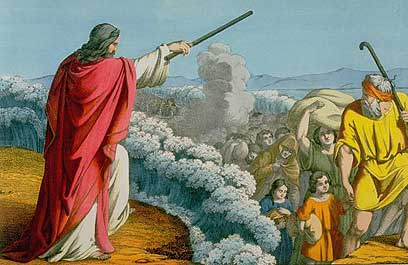 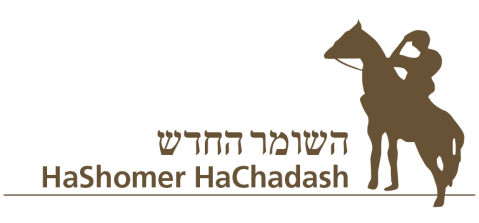